Montgomery Township School District Student Achievement Review
Damian Pappa
Director of Data, Assessment & Accountability 
October  13, 2015
What is Formative Assessment?
The goal of formative assessment is to monitor student learning to provide ongoing feedback that can be used by teachers to improve their teaching and by students to improve their learning. 
Does not require a grade or score.
			
Do Now Activity
Class discussion
Homework
Exit Slip
What is Summative Assessment?
Assessment that evaluates student learning, skill acquisition, and academic achievement at the conclusion of a defined instructional period—typically at the end of a project, unit, course, semester, program, or school year.
Project
Unit Test
Final Exam
State Assessment
Why Review Assessment Results?
Inform teachers to make instructional decisions. 
Inform teachers and leaders to make curricular decisions.
Helps all identify areas of strong curriculum and instruction 
Helps all to identify areas for closer examination within programs
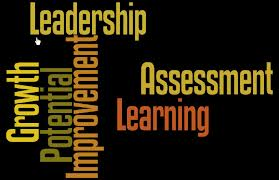 [Speaker Notes: Not done only annually, but continually
starting point for further data collection, discussion, goal setting, etc.
detailed student assessment records 
examination of individual student assessment data over time
improved communication with parents

This year has been enhanced by SGO process
Methods and strategies that work, should be shared, used by all 
Concepts where students do not perform as well as we would hope lead us to ask questions and identify possible causes and solutions]
Protecting Student Confidentiality
In the reporting of group assessment data, the intent is to protect student privacy through procedures that systematically prevent members of the public from discerning student identity.

Guidelines provided by the Federal government state that in the reporting of assessment results, suppression of numbers should occur in categories where the counts are low, making it otherwise possible to infer the results of individuals.

In practice, it is common to suppress numbers where a group size is equal to ten or less and to suppress totals when it is possible to calculate back to the results of two students.
2014-2015 NJDOE Required Assessments
Alternate Proficiency Assessment APA
Grades 4,8
Science
High School
Biology

Dynamic Learning Maps DLM
Grades 3-8 & Grade 11
Mathematics, Language Arts Literacy

NJ Assessment of Skills and Knowledge  NJASK Science
Grades 4 & 8

NJ Biology Competency Test NJBCT
Upon completion of Biology
Grade 11 


Partnership for Assessment of Readiness for College and Careers PARCC
Grades 3-11
Mathematics, Language Arts Literacy
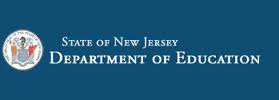 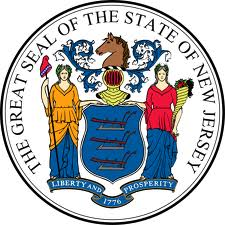 Alternative Proficiency AssessmentAPA
The Alternate Proficiency Assessment (APA) in science is a portfolio assessment designed to measure progress toward achieving New Jersey's state educational standards for those students with the most significant intellectual disabilities who are unable to participate in the New Jersey Assessment of Skills and Knowledge (NJASK) Science or the New Jersey Biology Competency Test (NJBCT).
Alternative Proficiency AssessmentAPA
Students in grades 4 and 8 were assessed in the APA.
  
Students in high school who received instruction in the biology standards  were assessed in the APA.
Dynamic Learning MapsDLM
The Dynamic Learning Map assessed the Common Core State Standards in English Language Arts and Mathematics and was the alternate assessment companion to the PARCC for students with the most significant intellectual disabilities in English Language Arts and Mathematics.

Computer Based.

Replaced the APA in ELA and Math.
Dynamic Learning MapsDLM
Teachers completed two student surveys:
		1) Personal Needs Profile
                  This profile collected information on the student’s         
                  support needs and current level of instruction.

		2) First Contact 
		       This survey helped to identify the student’s academic  	       levels in order to establish a baseline for the selecting 
                    test items.
2015 Dynamic Learning MapsNumber of Testlets Testlet= DLM assessments in Math and ELA
District Factor Grouping (DFG)
Montgomery Township is identified as a “J” on a scale of letters A-J.
In terms of socio-economics, districts identifies as “A” represent the poorest districts while “J” districts are the wealthiest.
Other “J” districts in New Jersey include (next slide)
District Factor Group J Districts
Bernards Township
Chester Township
Cranbury Township
Essex Fells Boro
Glen Rock Boro
Haddonfield Boro
Harding Township 
Ho Ho Kus Boro
Little Silver Boro
Mendham Boro
Mendham Township
Millburn Township
Montgomery Township
Mountain Lakes Boro
North Caldwell Boro
Northern Highlands Regional
Ridgewood Village
Rumson Boro
Rumson-Fair Haven Regional
Saddle River Boro
School District of Chathams
Tewksbury Township
Upper Saddle River Boro
Woodcliff Lake Boro
WW-P Regional
NJASK 4& 8 Science and NJBCT Clusters
NJASK 4 & 8
NJBCT
Earth Science

Life Science

Physical Science
Organization and Development
Matter and Energy Transformation  
Interdependence  
Heredity and Reproduction
Evolution and Diversity
NJASK 4& 8 and NJBCT Scale Scores
Advanced Proficient/Pass 250 –300 
Proficient/Pass 200–249 

Partially Proficient/Not Pass 100–199
Total Passing (Advanced Proficient + Proficient)
2015 NJASK Grades 4-8 Science & NJBCT, MTSD, DFG J, State
2015 Statewide Science Assessments Percent Passing
Demographic Group Total Passing
2015 NJASK Grades 4-8 Science & NJBCT, MTSD, DFG J, State
2015 NJASK 4 Science Percent Passing by Demographic Group * Demographic Groups= Limited English Proficiency (LEP) and Black or African American <10
2015 NJASK 8 Science Percent Passing by Demographic Group  * Demographic Group= Limited English Proficiency (LEP) <10
2015 NJ Biology Competency Test Percent Passing by Demographic Group  * Demographic Groups= Limited English Proficiency (LEP) and Black or African American <10
Advanced Placement
AP
[Speaker Notes: 27 total courses]
Advanced Placement Courses2014-2015
Art Studio
Computer Science
English Language and Composition
English Literature and Composition
French VI
German VI
Spanish VI
Calculus AB
Calculus BC
Statistics
Chemistry
Biology
Environmental Science
Physics C
Art History
US History
US Government and Politics
Economics
Advanced Placement2015
Total Students:   499


Total Exams:  1173
Advanced Placement
Highly Selective Schools generally require students to obtain scores of 5 or 4 to receive college credit.
		MHS= 76% of Total Exams

Many other schools generally require students to obtain a score of 3 or higher to receive college credit.
	MHS= 94% of Total Exams
2015 Advanced Placement  Computer Science Mean Scores
2015 Advanced Placement  Economics Mean Scores
2015 Advanced Placement  English Mean Scores
2015 Advanced Placement  History Mean Scores
2015 Advanced Placement  Mathematics Mean Scores
2015 Advanced Placement  Science Mean Scores
2015 Advanced Placement  Science Mean Scores (cont.)
2015 Advanced Placement  World Languages Mean Scores
Advanced Placement2015
Grade 12=202
				83% 
	Grade 11=210
	
	
	Grade 10=76
	Grade 9= 1	 17% 
	Unknown=10
2015 Advanced PlacementGender
For 2015 we had a 1% difference between female and male participation in AP tests, Grades 11&12.
2015 Advanced PlacementEthnicity
College Entrance Exams
SAT
SAT
The SAT tests reasoning and verbal abilities and is designed to assess students’ academic readiness for college.

Critical Reading- 800
Math- 800
Writing- 800
Class of 2015 Mean SAT Scores
Class of 2015 Average SAT Critical Reading Scores by Demographic Group* Demographic Group = Hispanic <10
Class of 2015 Average SAT Math Scores by              Demographic Group  * Demographic Group = Hispanic <10
Class of 2015 Average SAT Writing Scores by            Demographic Group  * Demographic Group = Hispanic <10
Changes to SAT
The SAT is changing in March 2016

The last administration of the Current SAT will be in January 2016
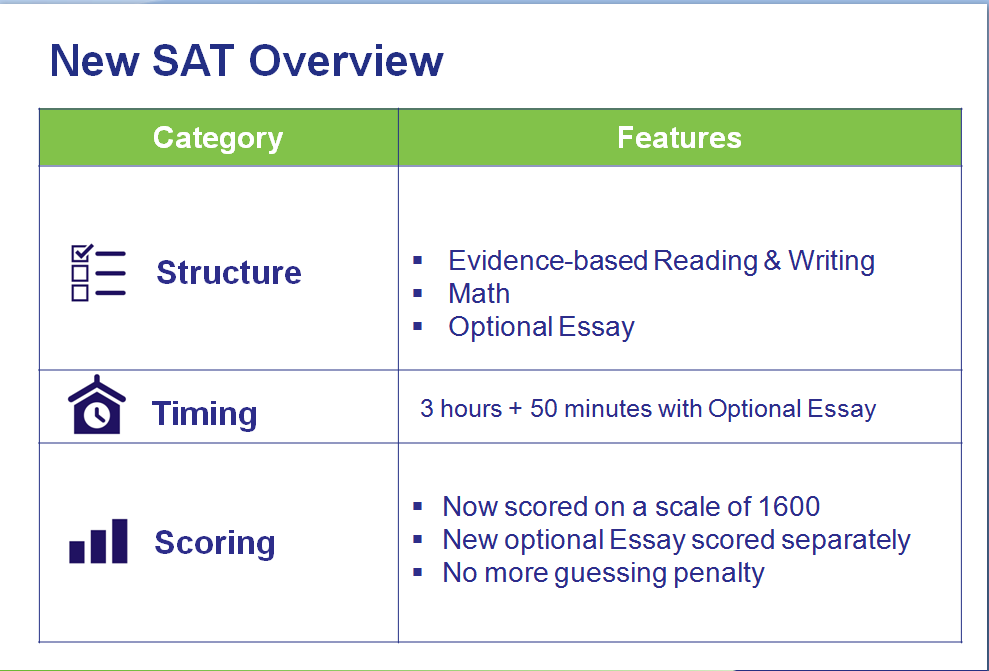 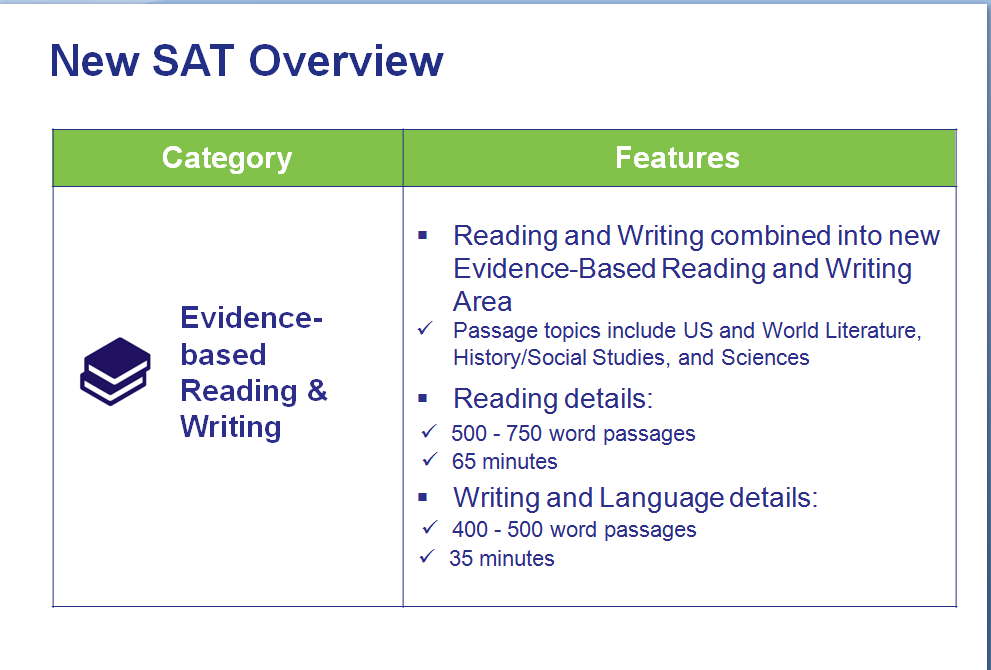 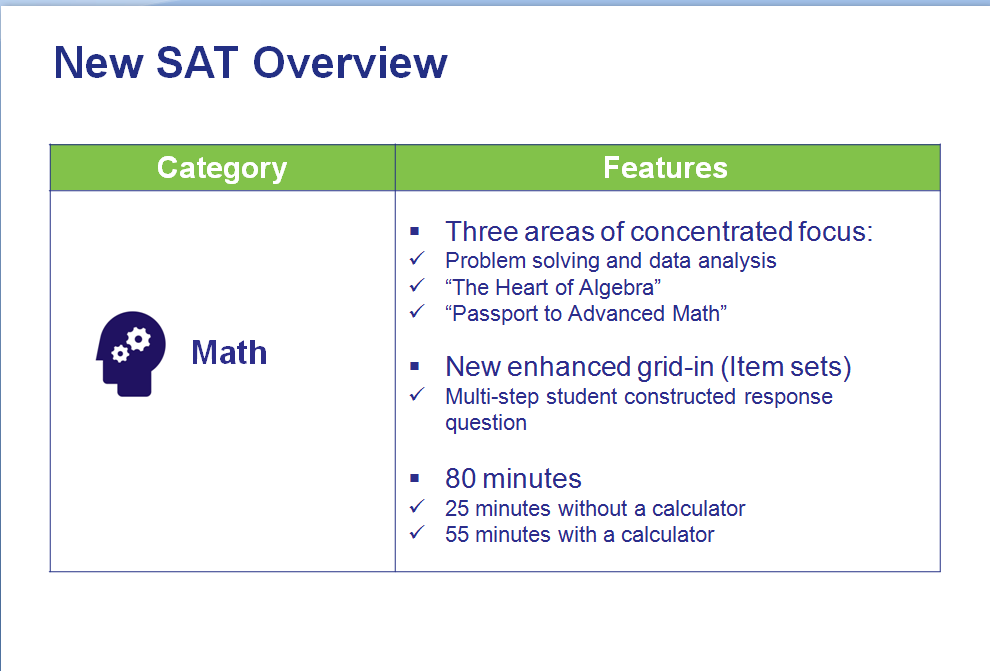 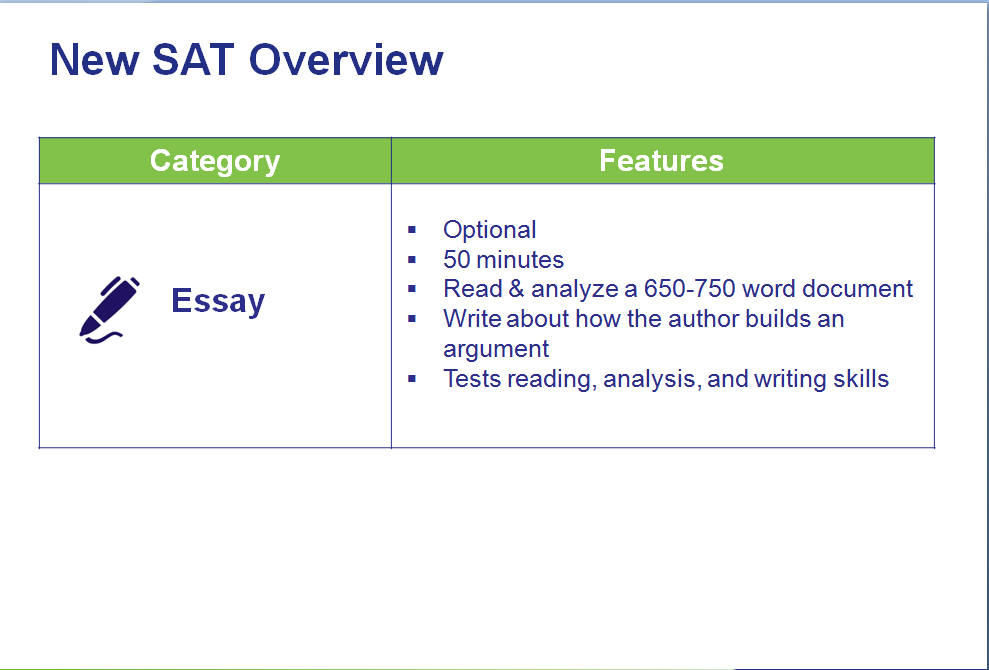 College Entrance Exams
ACT
ACT
The ACT is an achievement test, measuring what a student has learned in school. 

Composite Score- 36
			English
			Math
			Reading
			Science
Class of 2015 Mean ACT Scores
Class of 2015 Average ACT English Scores by Gender
Class of 2015 Average ACT Math Scores by Gender
Class of 2015 Average ACT Reading Scores by        Gender
Class of 2015 Average ACT Science Scores by         Gender
Class of 2015 Average ACT Composite Scores by     Gender
Class of 2015 ACT Demographics Ethnicity
To protect student confidentiality, the mean ACT scores by race/ethnicity will not be presented, due to all subgroups, with the exception of two having a group size that is equal to ten or less.
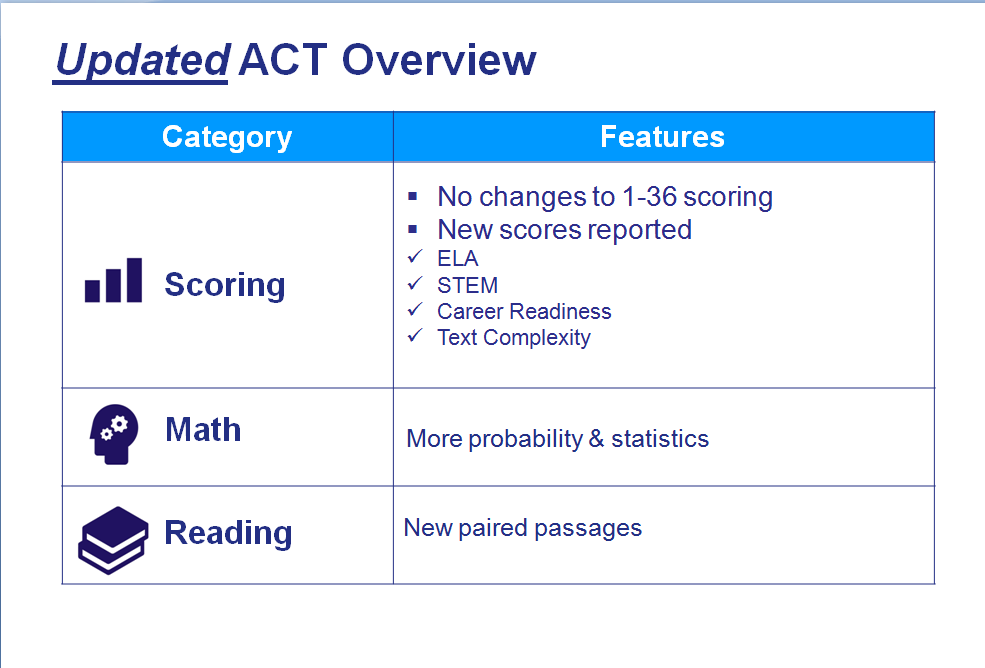 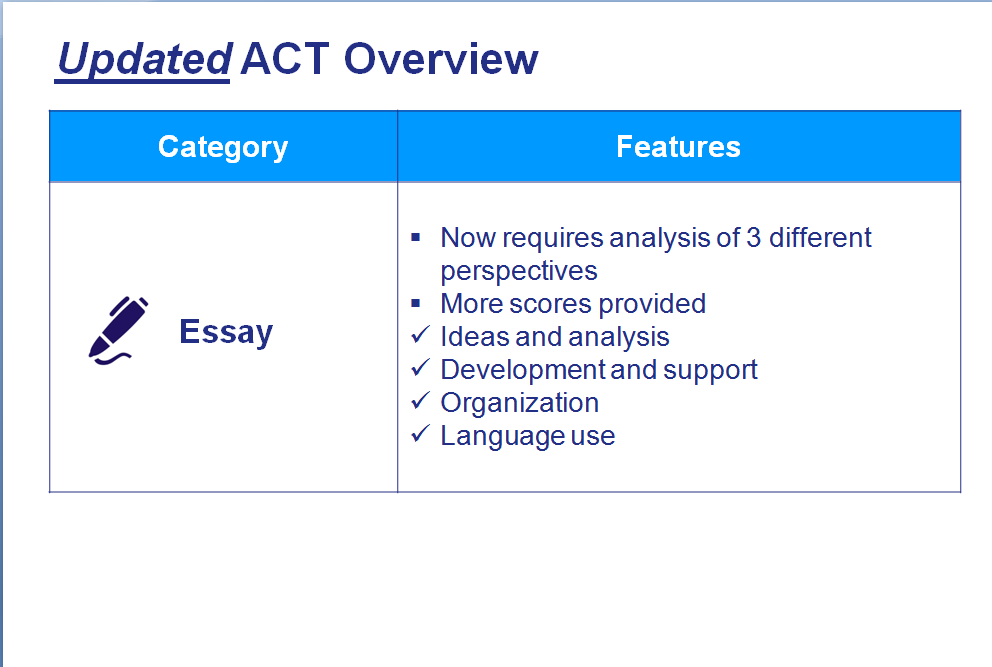 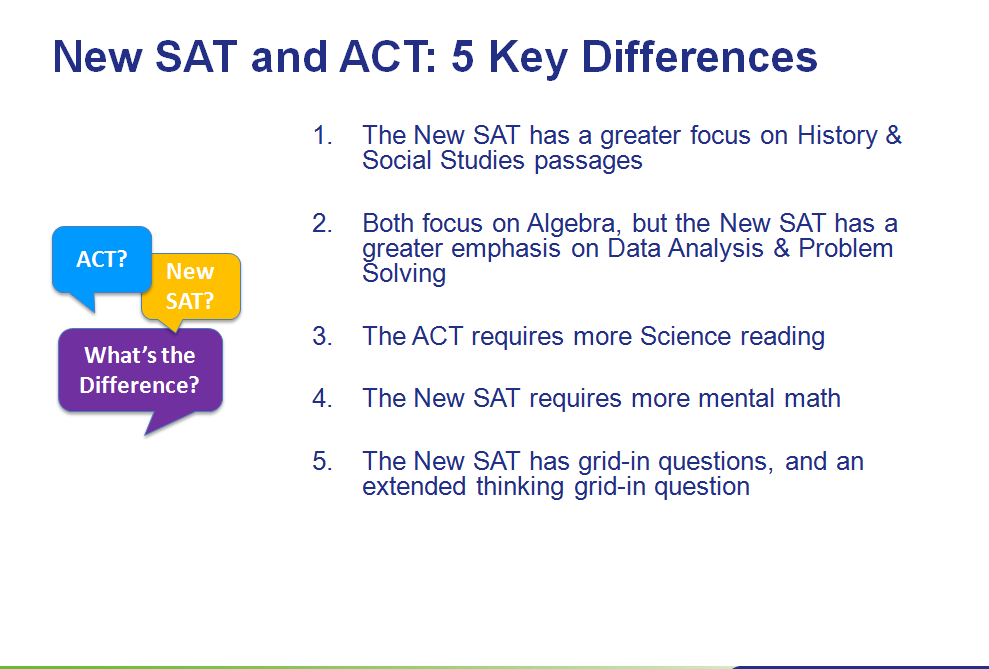 Next Steps
Identify trends in the data to address program, group, and individual student needs.
Directors and Supervisors, led by Assistant Superintendent, will continue to develop continuity and coherence in curriculum and assessment.
Continue alignment of all curriculum and resources that are standards-based.
Continue horizontal articulation through Learning Teams and vertical articulation through articulation meetings, technology use (Atlas) and professional development.
Continue to focus on the importance of differentiation in the classroom and the shifts in pedagogy, expectations and assessment that are necessary to ensure that learning occurs for all students in the Montgomery Township School District.